ONTWERPEN
SketchUp
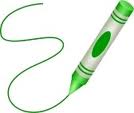 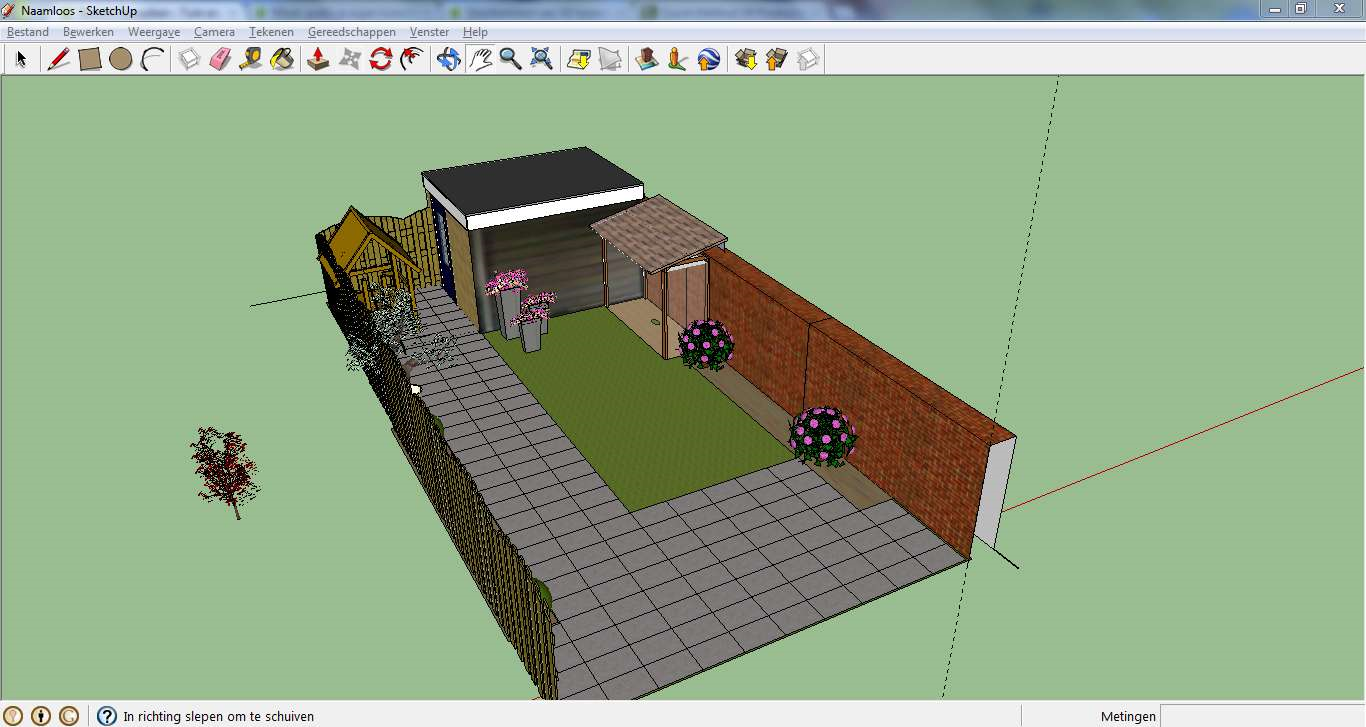 N32 - N42 - Gr Lyceum  -Twello
Wat hebben we gedaan?
17 december:
SketchUp Hoofdstuk 1 - 3
Start met SketchUp-tekening eigen huis
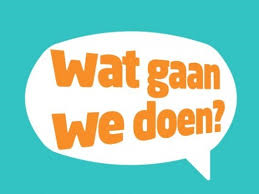 Wat gaan we doen?
Opdracht eigen huis
Tuintekening overzetten naar SketchUp
Vaste computers
op het bureaublad kiezen voor AOC Installaties -> Installatie ->Google en dan dubbel klikken op Google Sketch-up 8.
Vervolgens het programma starten via start menu -> Algemeen -> Google Sketch-up
Eigen laptop
www.sketchup.com

Duurt wel 30 minuten.
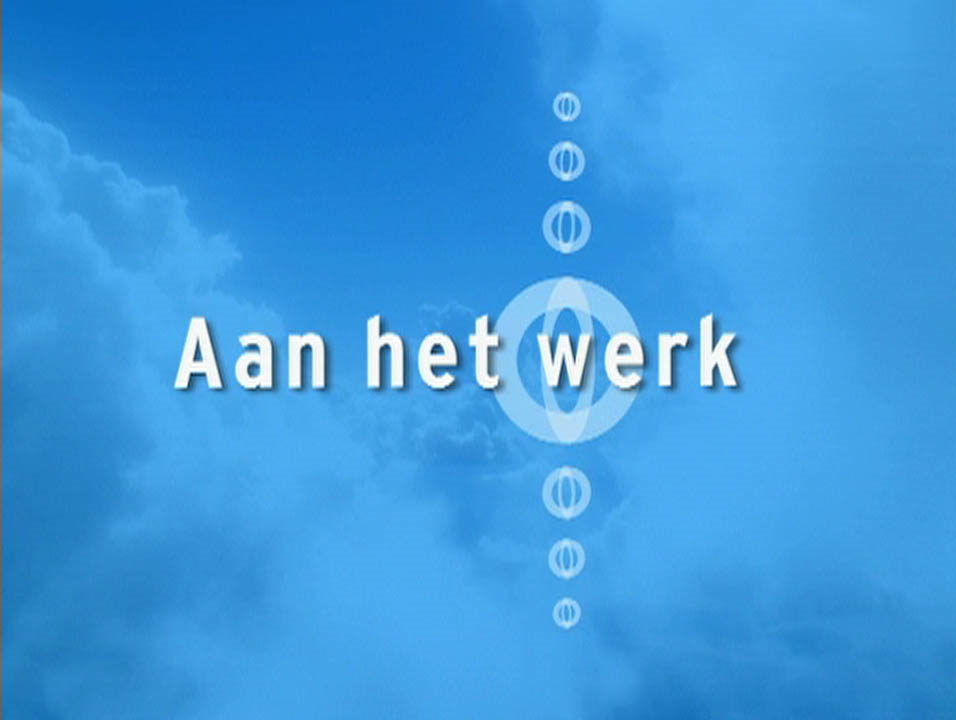